Adult Education Conference
October 8, 2021
What were your emotions when you heard that you’d have to teach students using Zoom?
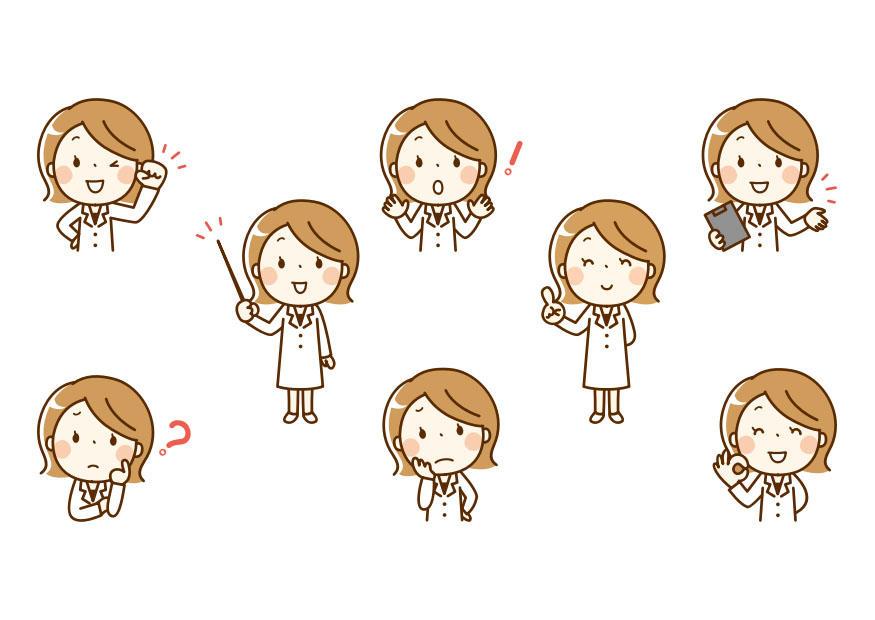 Scared?
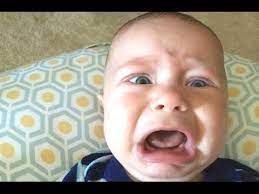 Excited?
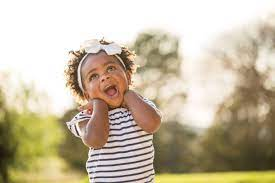 What’s Zoom?
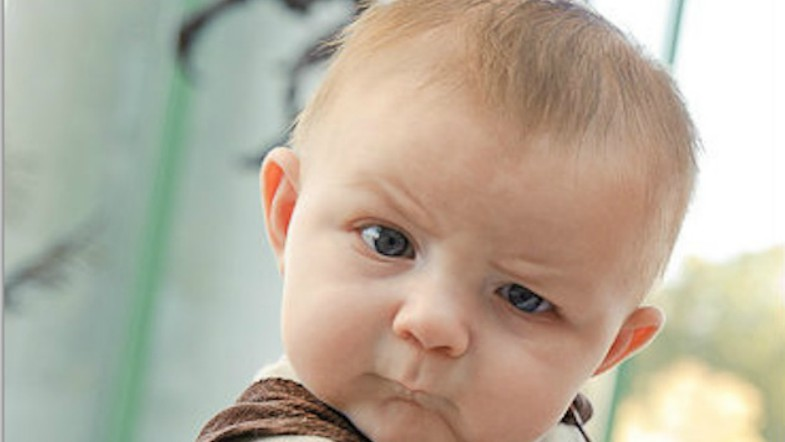 My Purpose today is:
What’s available on Commons to fit your needs.
Upload independent study packets on Canvas. 
Create an original course for students
 using Canvas.

                     I knew the pandemic couldn’t last forever, right?
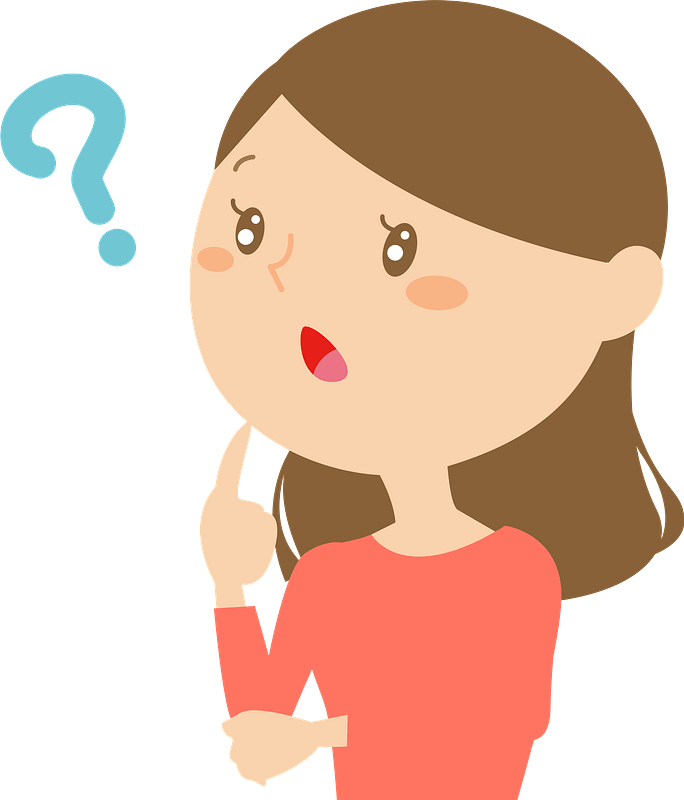 1
How to find courses on Commons, and then use them in your class:
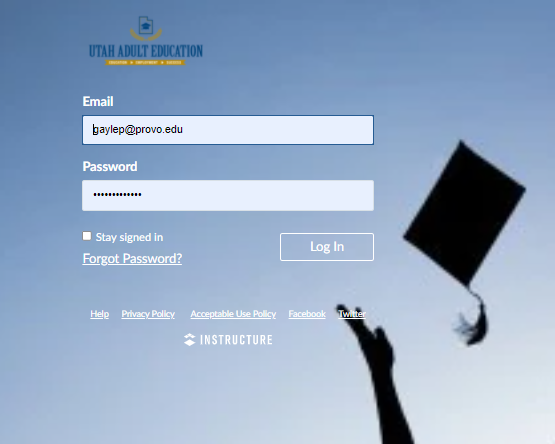 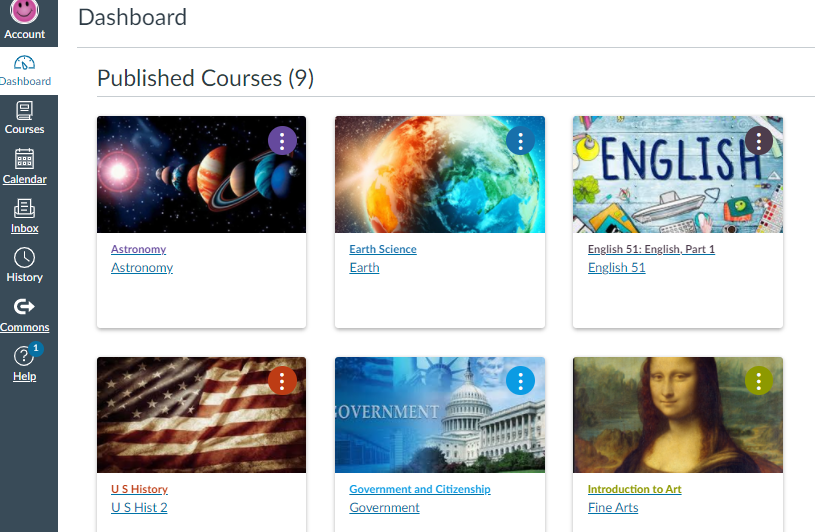 What courses are available on BYU Independent study?
This is on your handout!
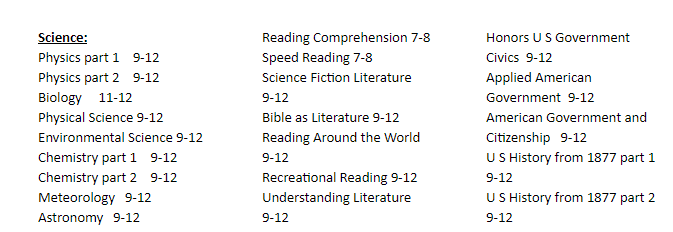 Before you import a course, you need to give it somewhere to go.
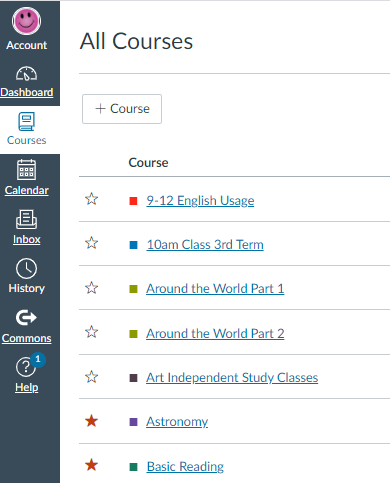 Clicking on this star will give you the course card on your dashboard.
+Course
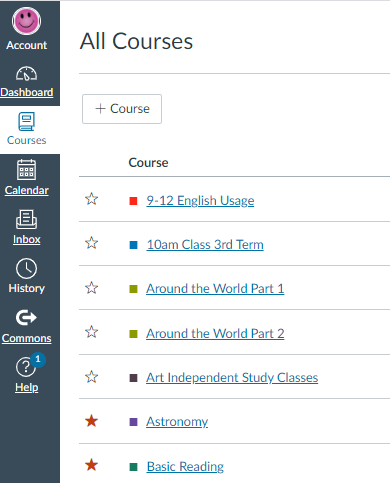 Next, open up the Commons
Use the filter to find content:
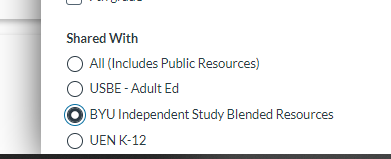 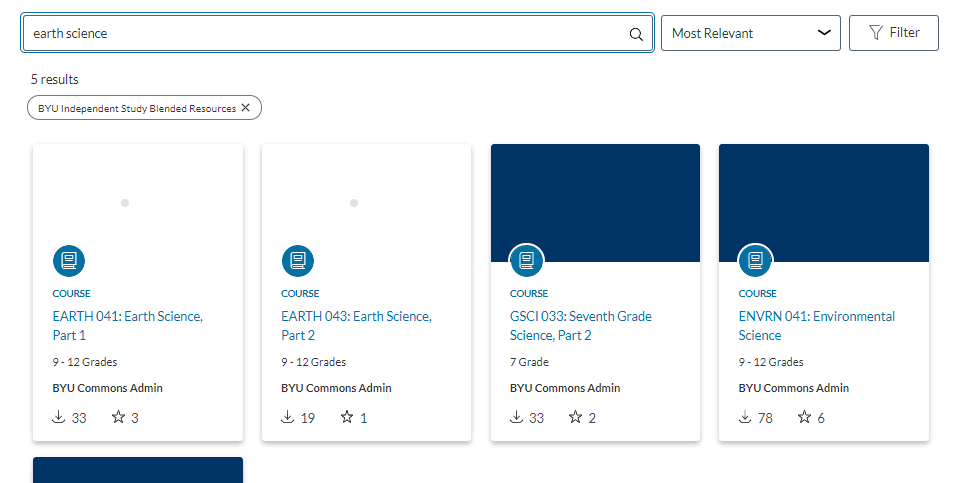 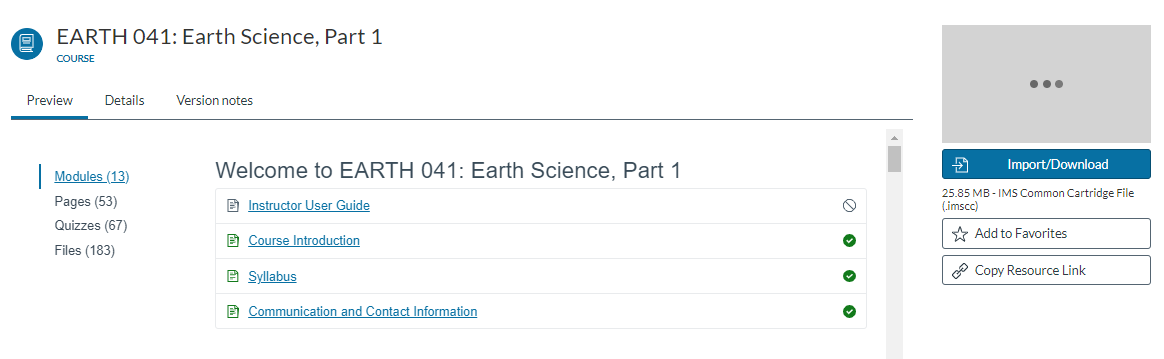 Import the entire course, you can modify it afterwards if you want to.
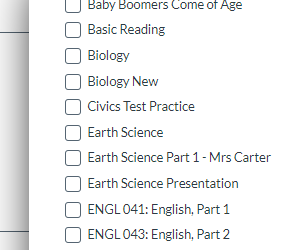 Click where you want it.
Then import!
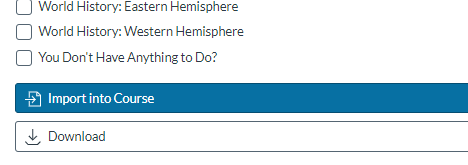 This takes a few minutes, so don’t stress.
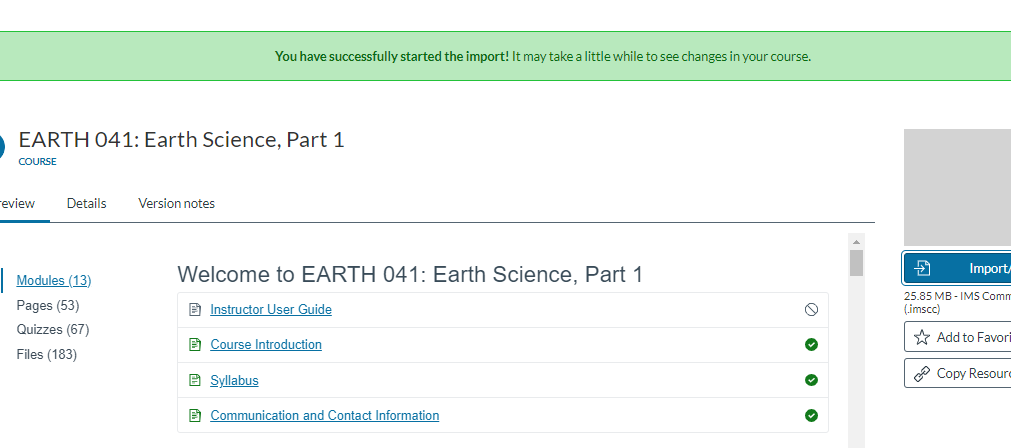 Now, go back to your dashboard and find the course.
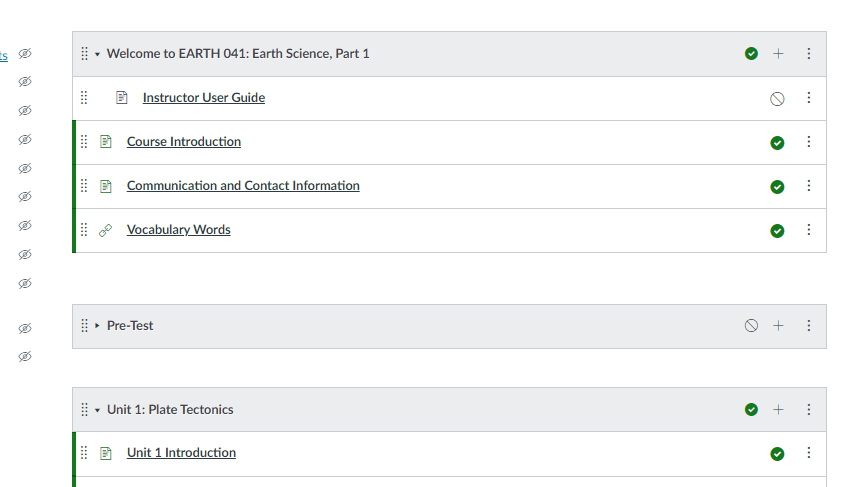 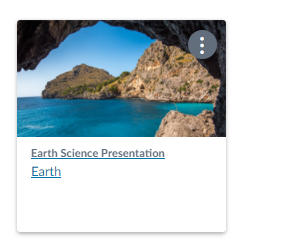 Fill in your information:
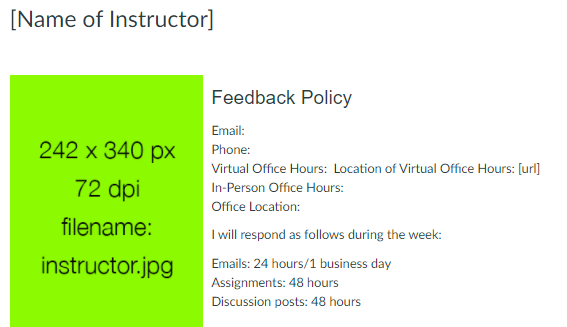 I do this once, then copy and paste for all of my other classes.
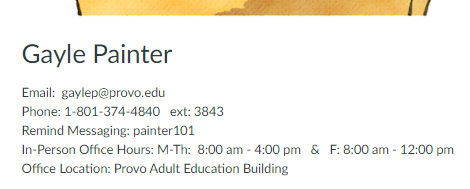 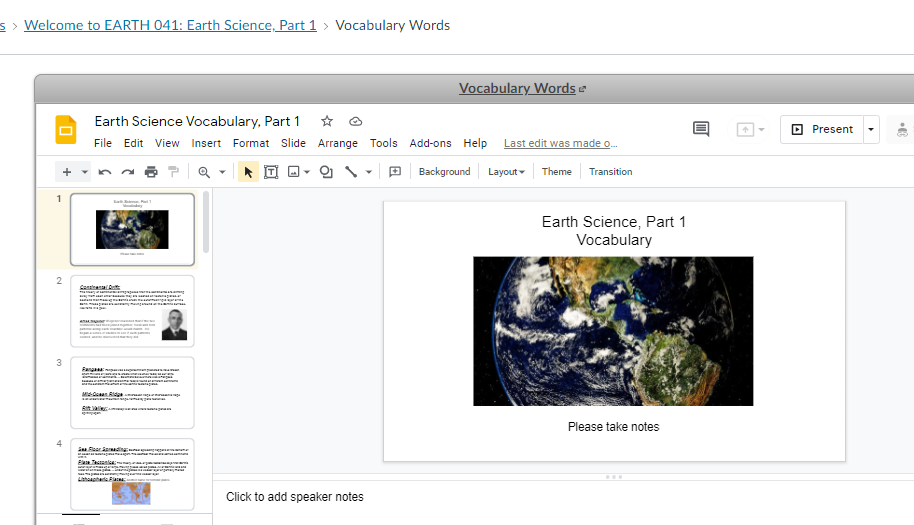 I put the vocabulary words from the Introduction onto slides
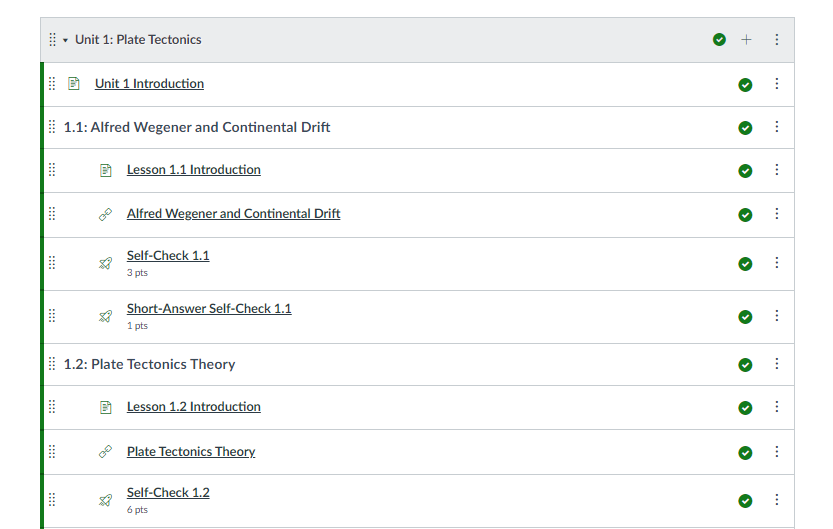 I combine the introduction and the lesson onto one google slide presentation. 
1.1 for one day, 1.2 for the next, etc.
With the introduction and lesson combined, it looks much less intimidating for students to conquer.
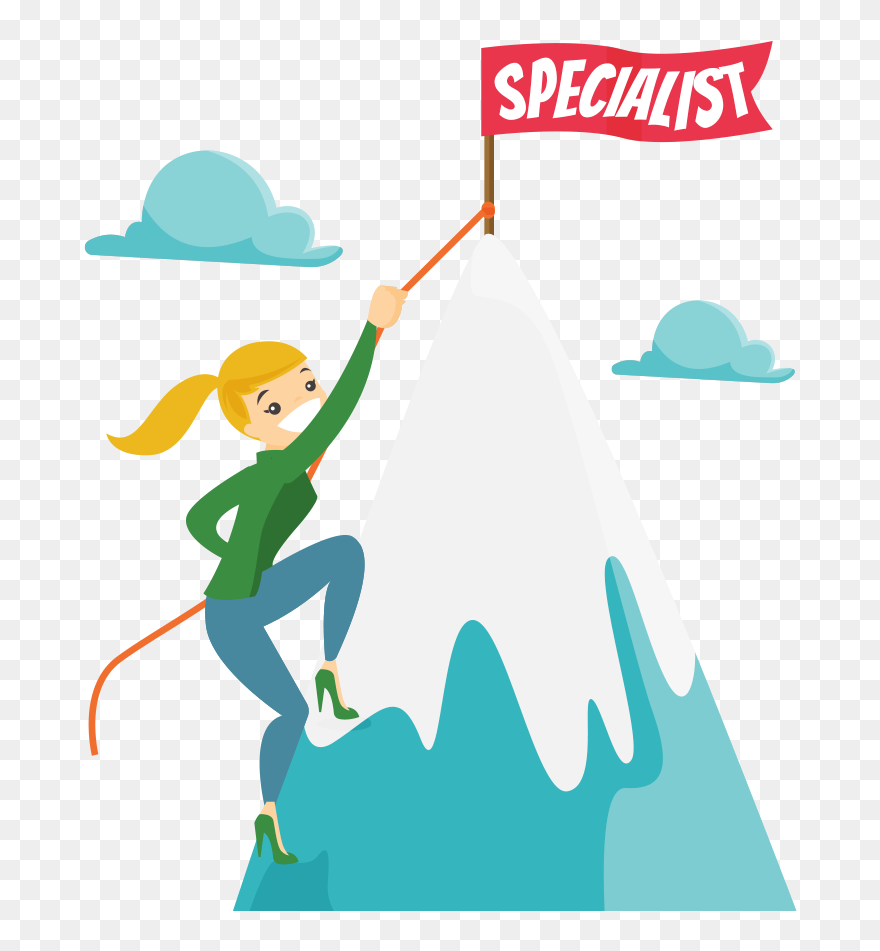 Everything included in one lesson.
Include everything that students need to have for the complete lesson.  It will be available if students miss a day, or want to go back and study more.  


Review, Objective, Lesson, Questions, Videos, Pictures, Charts, etc.
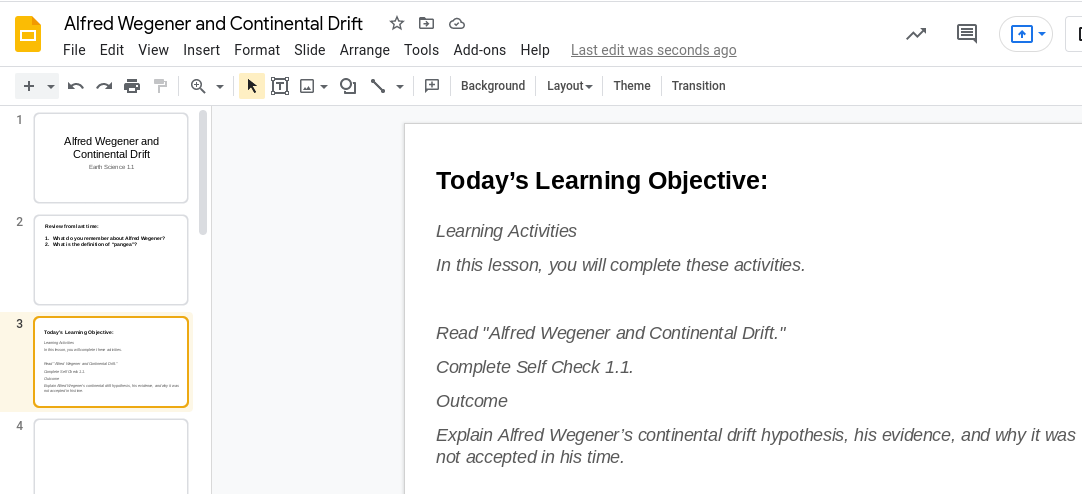 Review slide
I just copied and pasted the introduction 
here.
What today’s lesson is about
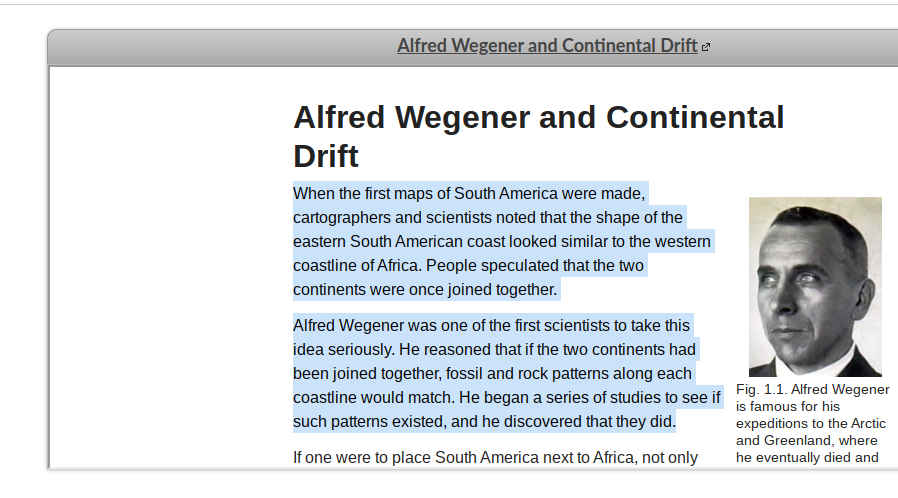 Copy & paste the lesson onto your slides.
I put one paragraph on each slide.
When the first maps of South America were made, cartographers and scientists noted that the shape of the eastern South American coast looked similar to the western coastline of Africa. People speculated that the two continents were once joined together.
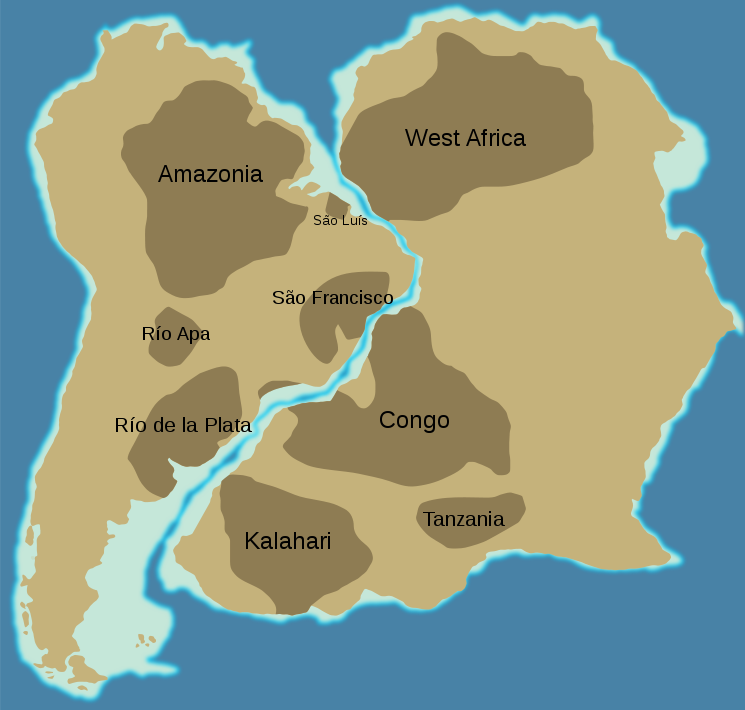 Hey!  The continents fit together like a giant puzzle.
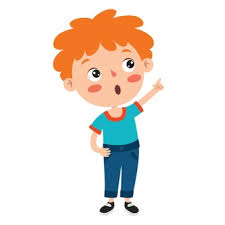 Slide example
Alfred Wegener was one of the first scientists to take this idea seriously. He reasoned that if the two continents had been joined together, fossil and rock patterns along each coastline would match. He began a series of studies to see if such patterns existed, and he discovered that they did.
It’s too bad people didn’t take him seriously.
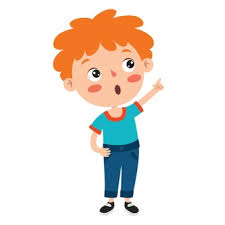 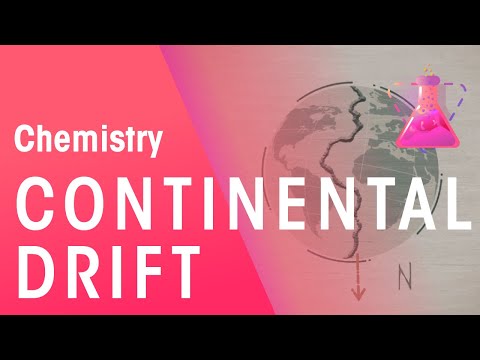 Slide example
Learn more about Continental Drift by watching this video.
The videos that come with the course are good, but you can’t move them around.
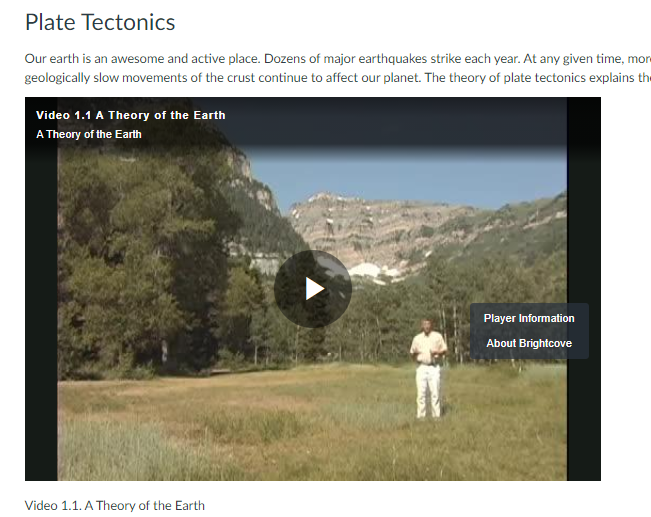 So, you’ll have to find videos on YouTube.
Short Answer: 

Describe evidences that indicate all continents were once joined	together.


Share your comments with me in a private chat message, or write them down, take a picture & send it to me. :)
Slide example
Once you have your slides complete, save them as a pdf (file/download), then upload them onto the Canvas module that you have prepared.
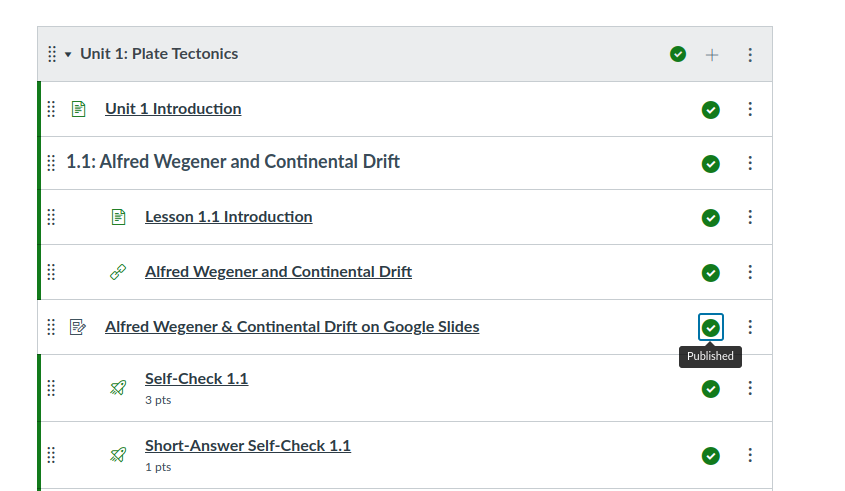 Original title
I always name them ______ on Google Slides
I tried to put in a link to the Google slides, but it didn’t always work well.
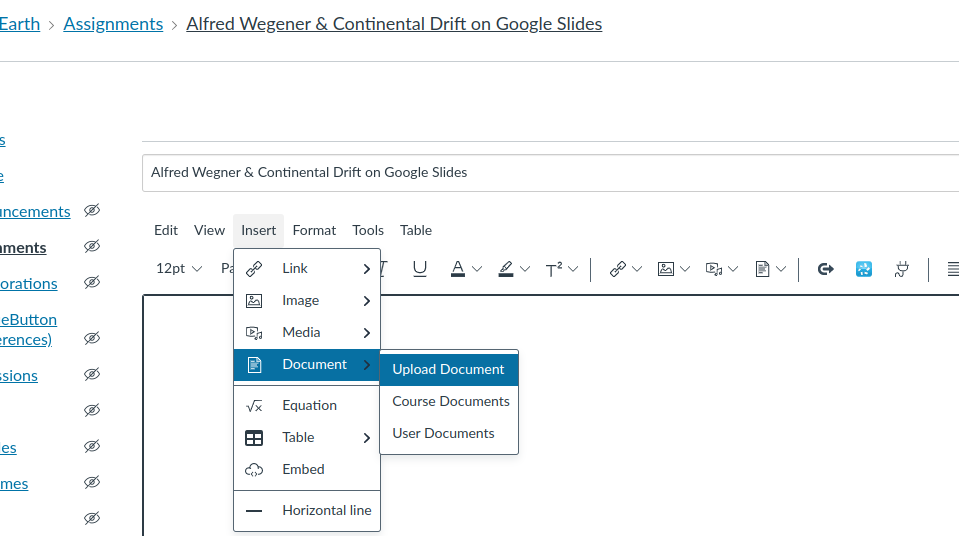 Remember to SAVE it!
To make the lessons more student friendly, once I have my slides uploaded, I delete all of the stuff I used.
Now, the introduction is combined with the lesson.
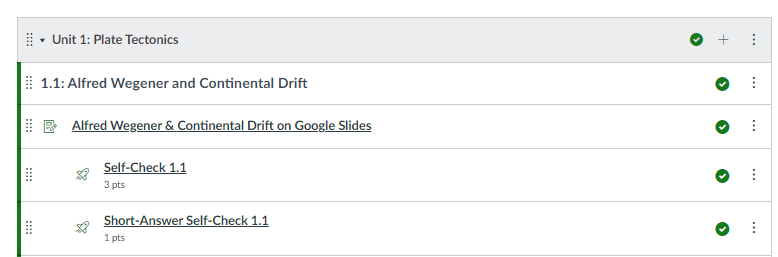 However, before you delete all the other stuff...
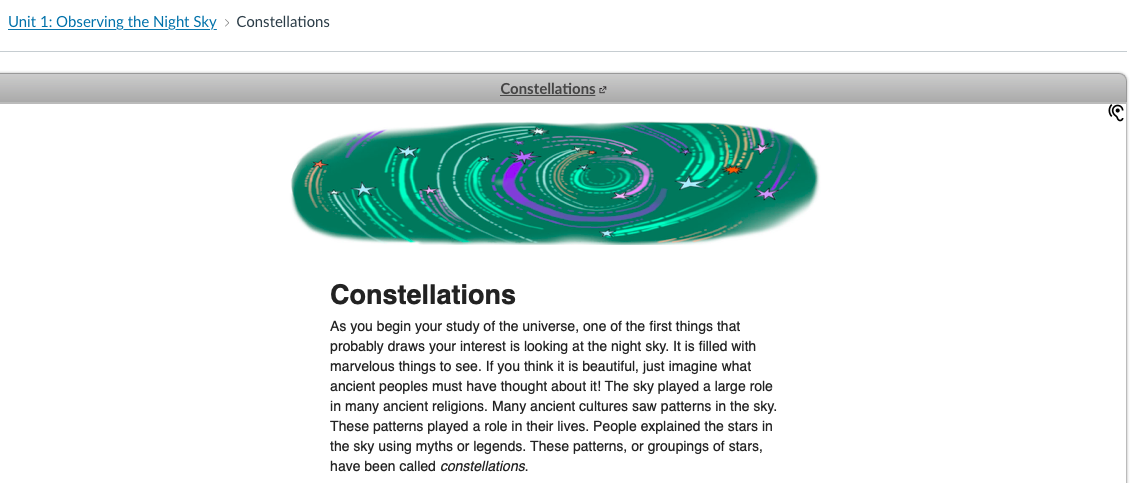 When I use the Safari browser, I get an audio feature on these courses.  It doesn’t happen when I’m in Chrome.
So, if you have students that could benefit from listening to the lesson, you might want to leave it. You can always hide it from students until they need it.
I create Loom videos of myself reading the lesson to my students.
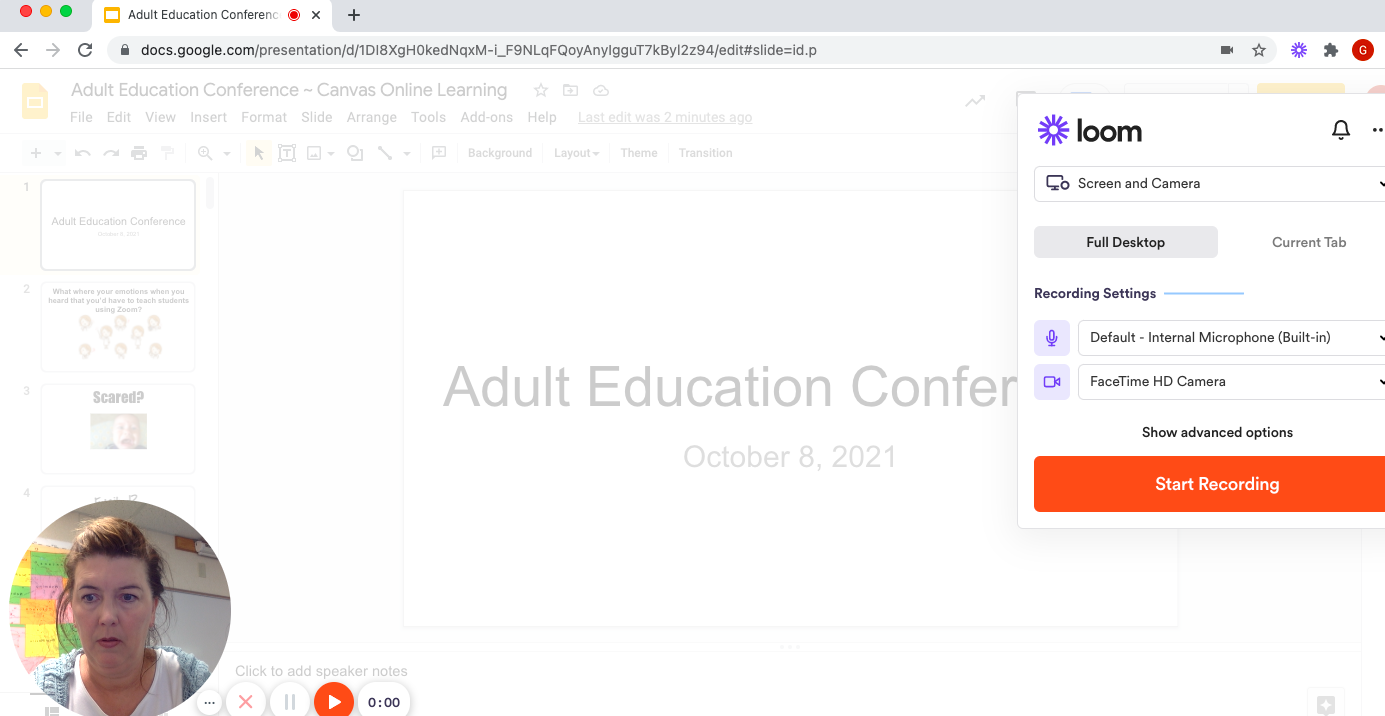 I like to have my camera on the screen, then I can show books, maps, etc., anything I’m thinking about at the moment.
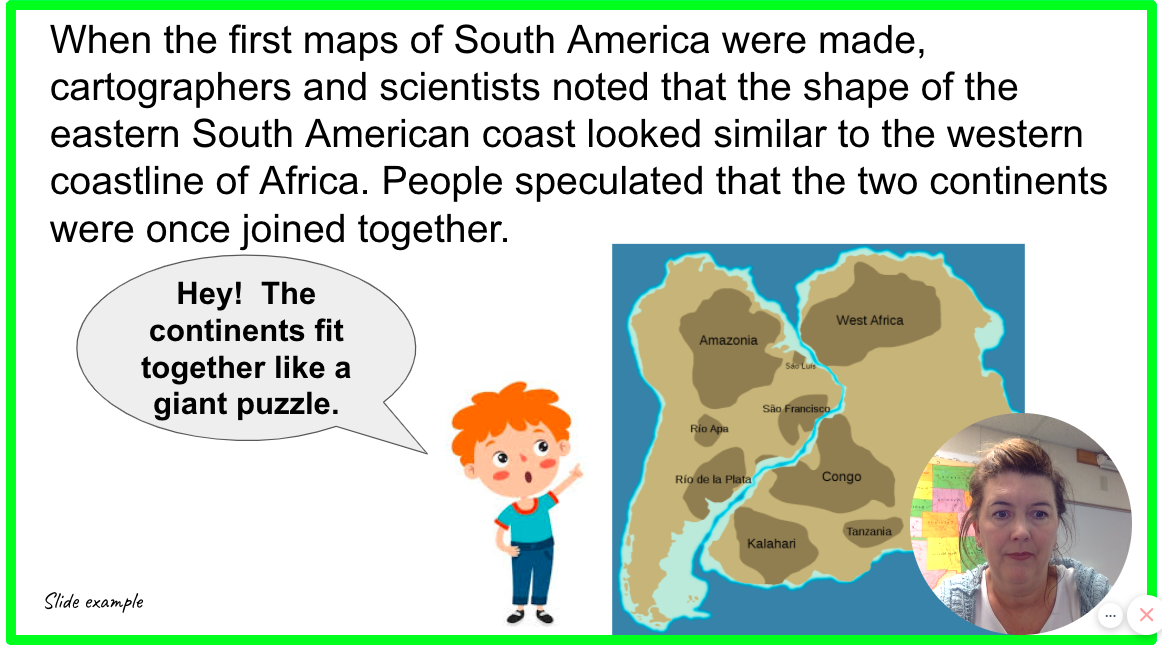 After you finish reading the slides, stop recording, and click “Share”.
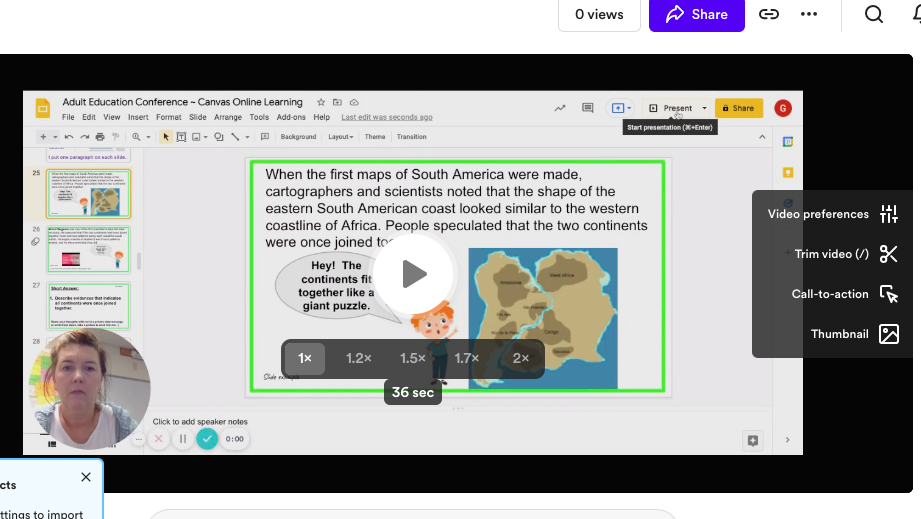 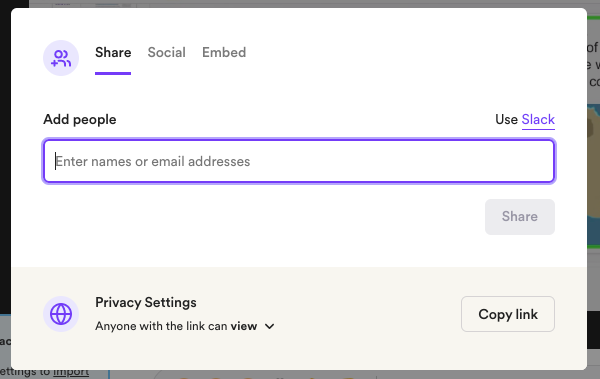 I just copy the link and paste it into Canvas.  I don’t save any of my videos.
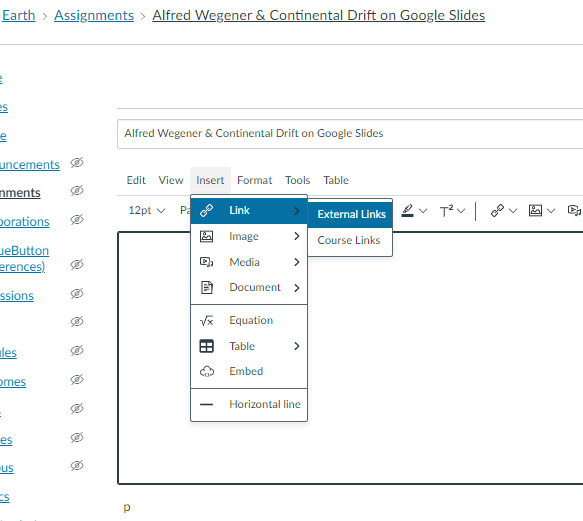 Add your Loom video here & don’t forget to scroll down and save it.
This is the same way I add the pdf slides to Canvas
This is what it looks like:
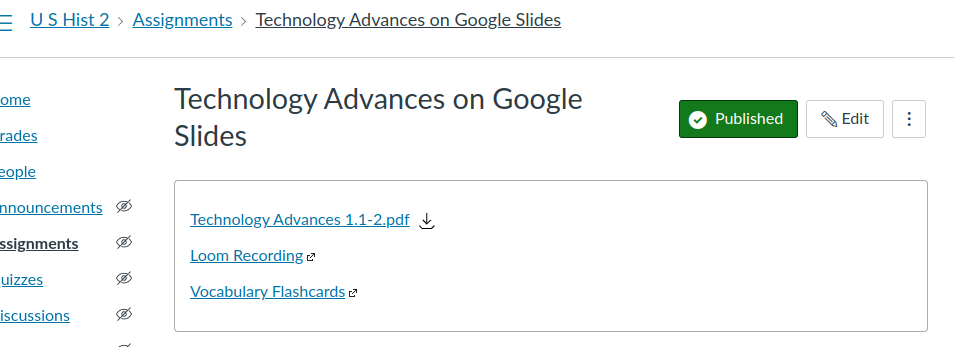 This is what the students see:
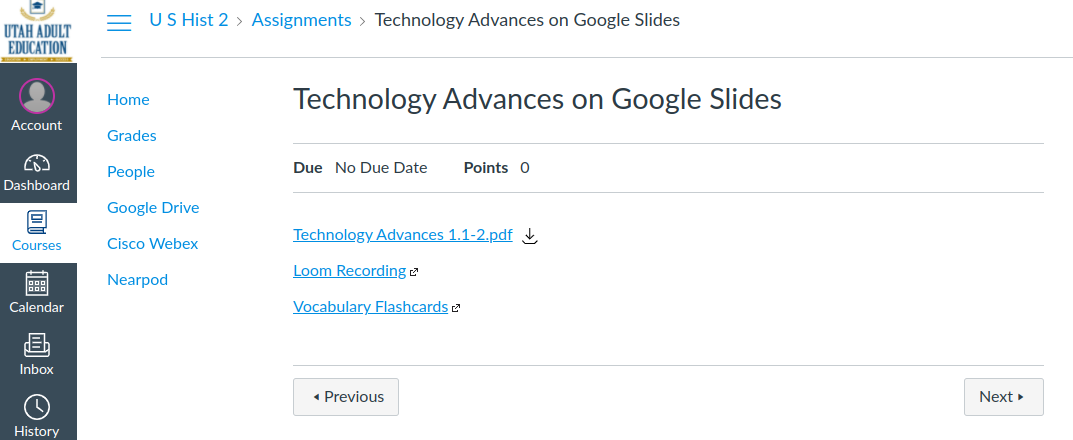 Why do this? 
I wanted to create lessons that I could use on Zoom and also in-person.  My Zoom recordings weren’t very good quality. I didn’t want to have to create two different sets of lessons. 


I felt lots of stress because of the pandemic, and I didn’t want to start from scratch.  I cheered when I found most of it was already done on Canvas.
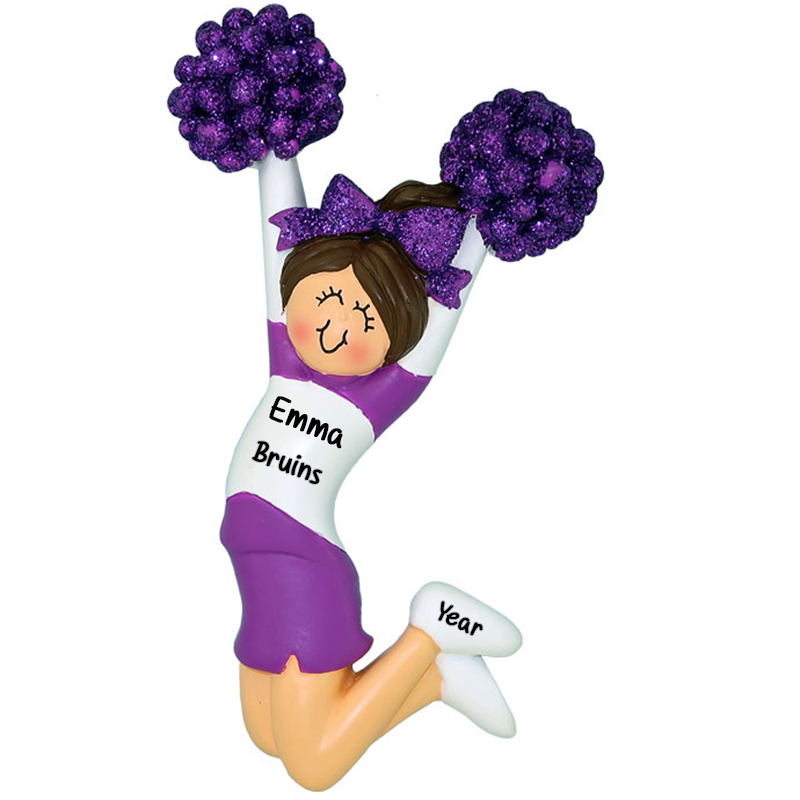 I tried to include ALL of the content.  I also knew that I would need something for students who are absent.  If I was going to devote all this time, I wanted to make it something I could use even after the pandemic.
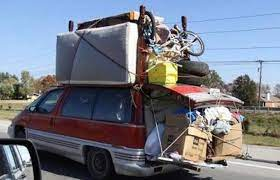 Pack everything you can into each lesson.
Checklist:

All of the slides include teaching objectives, videos, lesson, questions, and pictures/charts/graphs etc.
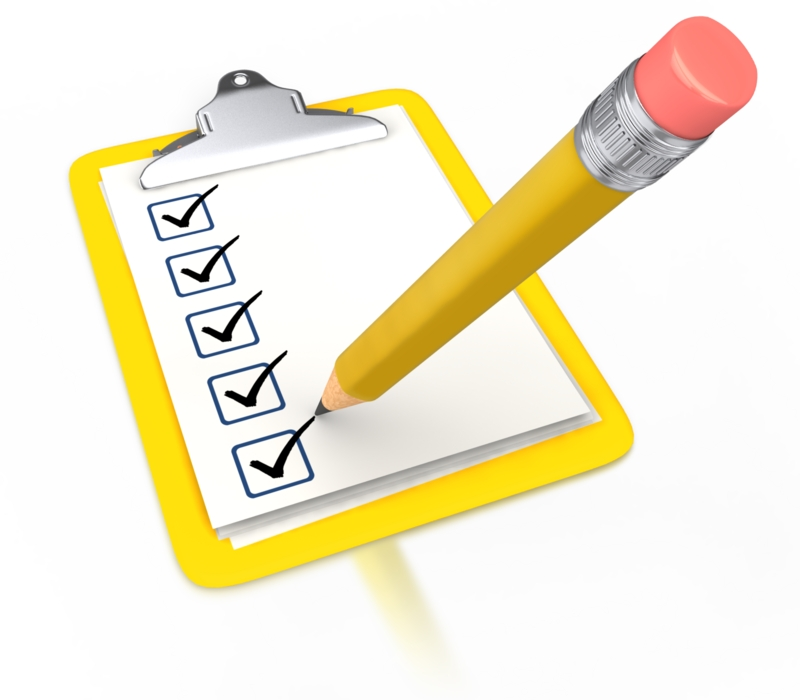 I also like to add my own thoughts on the pictures or graphs too.  Students can see my personality that way.
Student instructions:
This is on your handout!
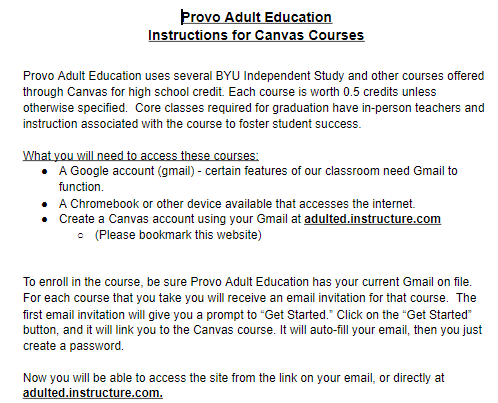 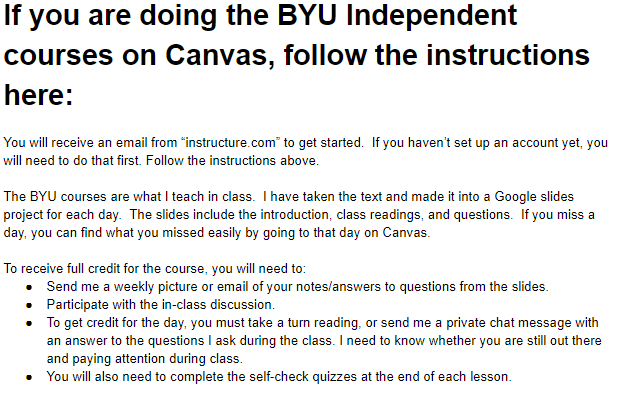 This is on your handout!
2
How to use independent study packets and upload them onto the Canvas platform:
What type of credit do your students need? What do you have available to fill that need?
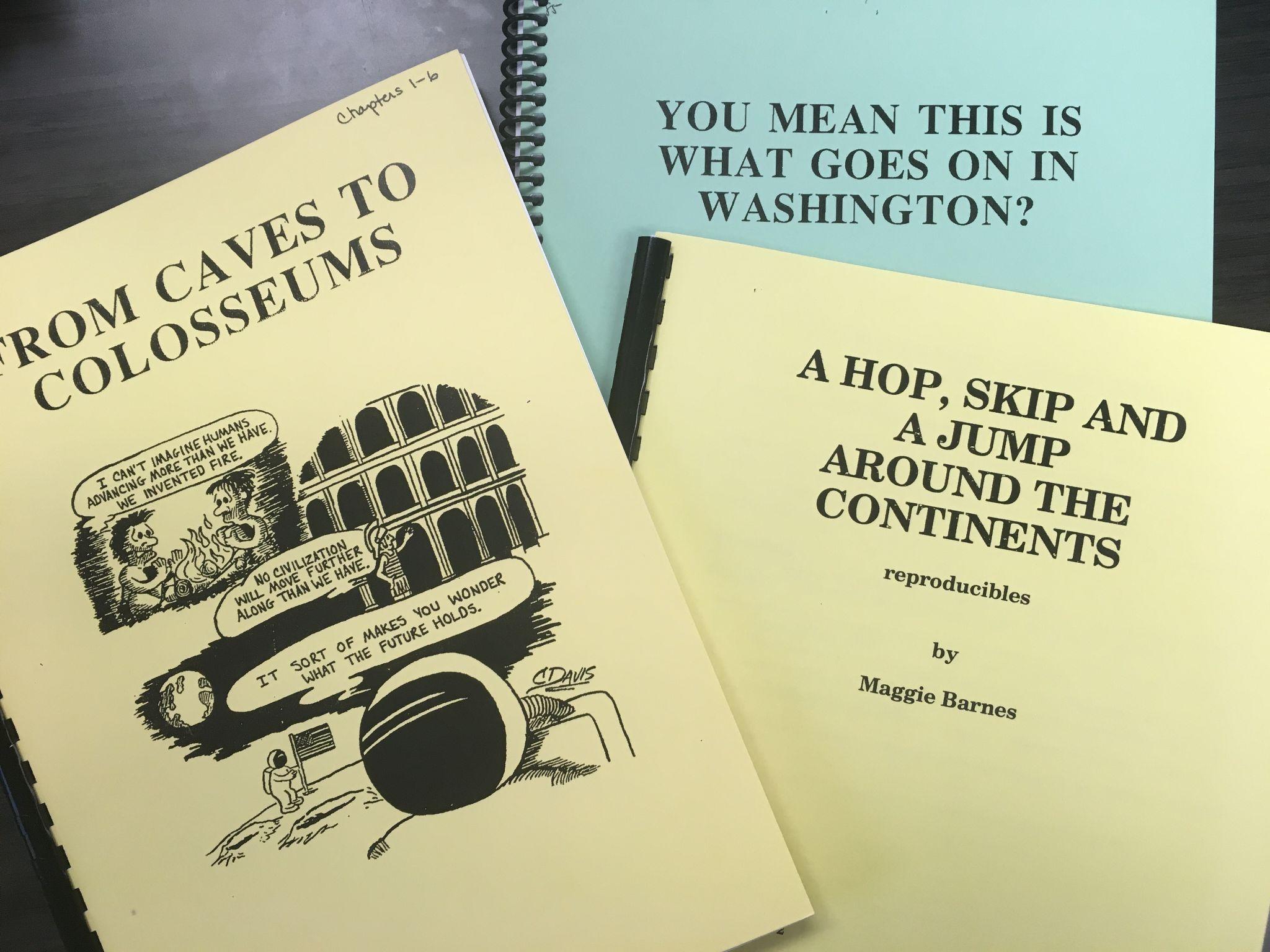 Make a single-sided copy of your independent study packet. 
Separate the readings from the worksheets & tests. 
Divide copies into chapters, scan, and then email them to yourself.  Open your email and put the scanned copy into the modules that you created.
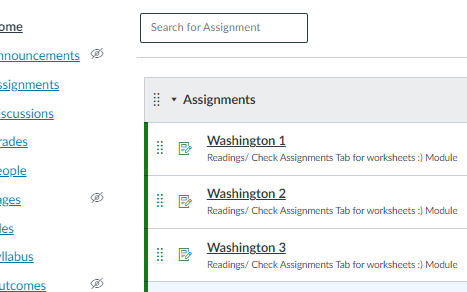 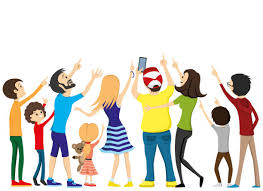 For each chapter, I scanned the pages as a continuous copy.  This way the students don’t have to look through all of the pages while they answer the questions.
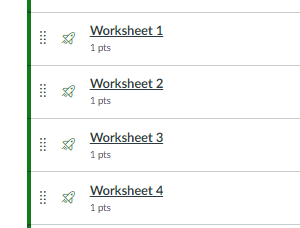 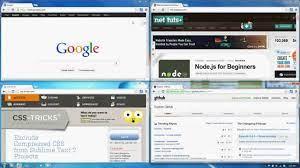 I tell my students:
When doing work on the packets it is best to open two different tabs, one for the reading and one for the worksheet, or do a split-screen.
The students can scroll through the information
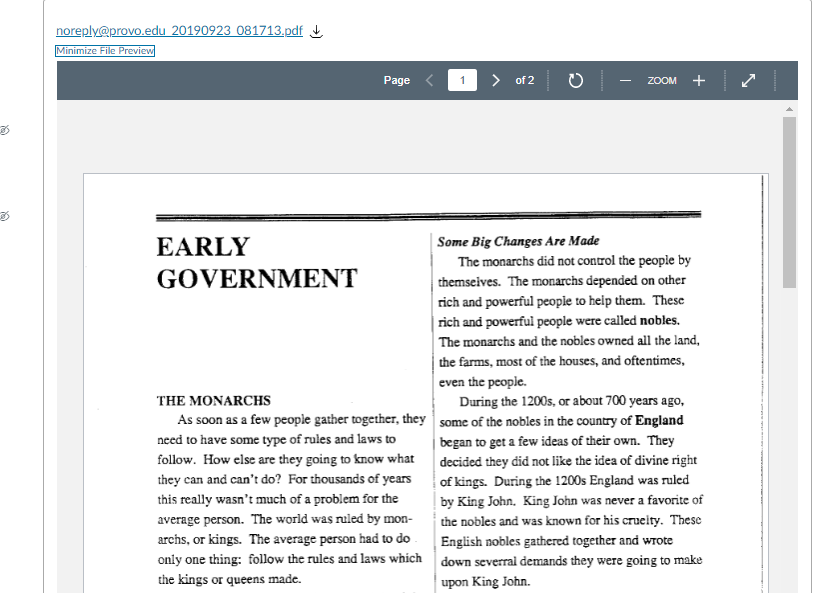 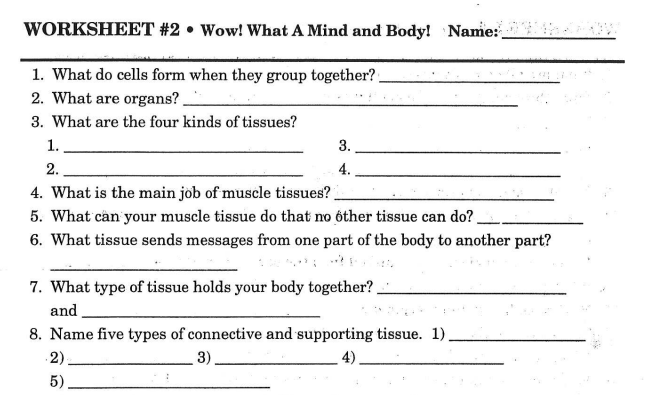 Students can print or download worksheets, or use notebooks to write their answers
You can also create the worksheet on Canvas. Some students just copy and paste into the response box, then give their answers.
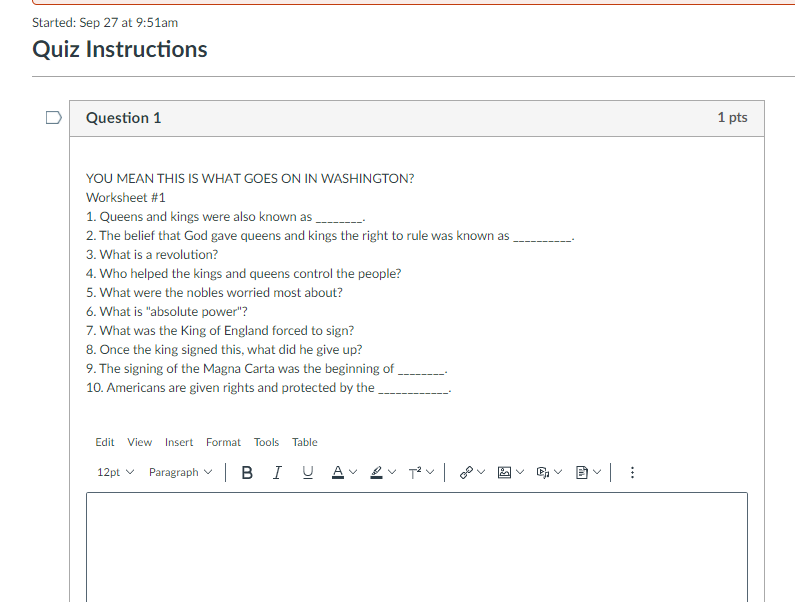 You still have to check them as you would any packet.
I tell them to write their answers in a different color, it’s easier to check that way.
If only these test questions were done already!!!
Final test:
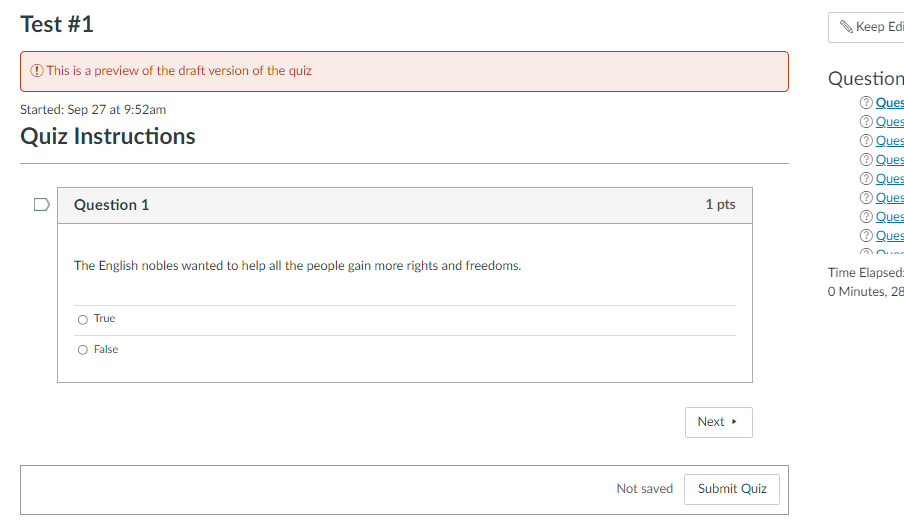 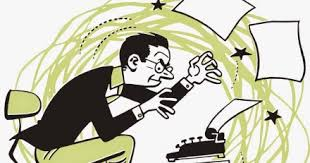 Speed grader! Yay!
3
How to create your personalized course on Canvas:
Start a new course
Determine your needs.  For us, it was an Art class.
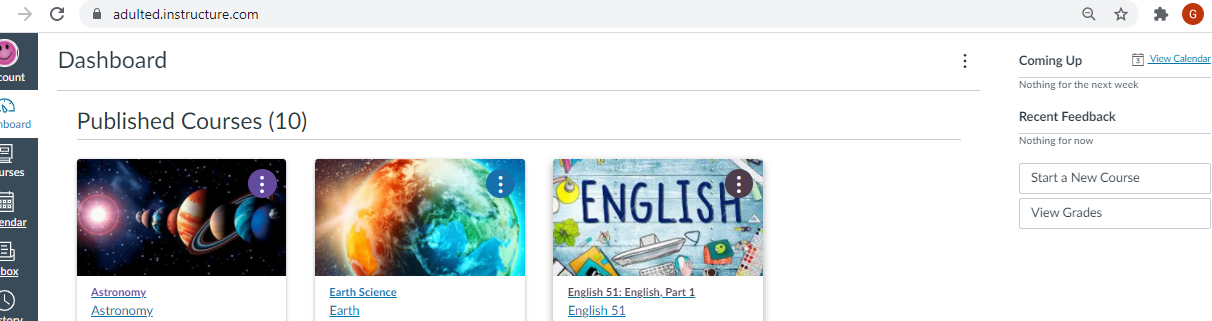 Helpful hint:  Springville Art Museum gives teachers FREE art posters!
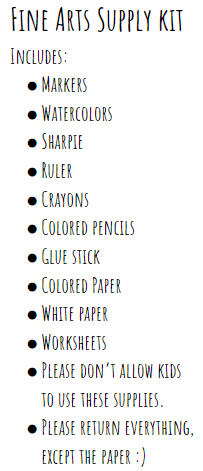 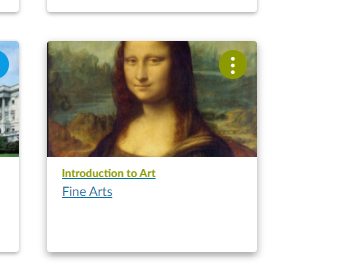 I chose art projects that use supplies students already have around the house.
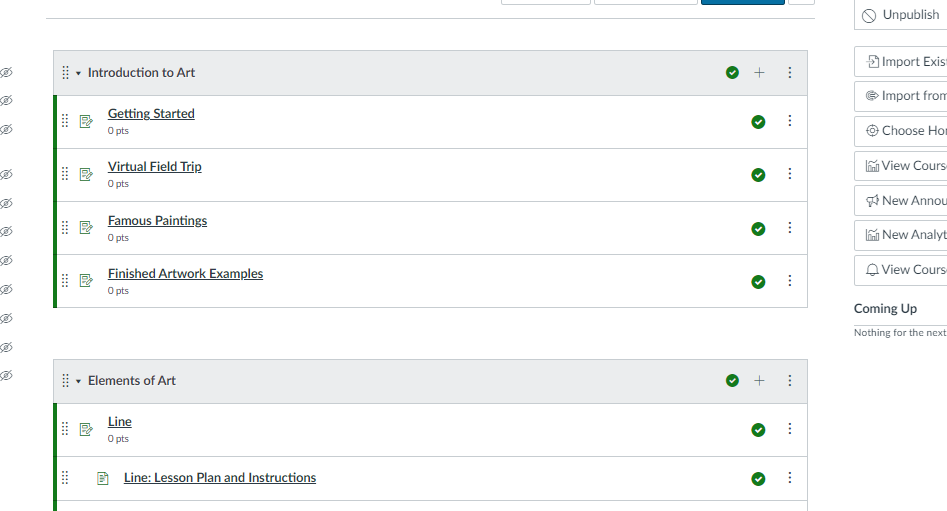 Getting Started:
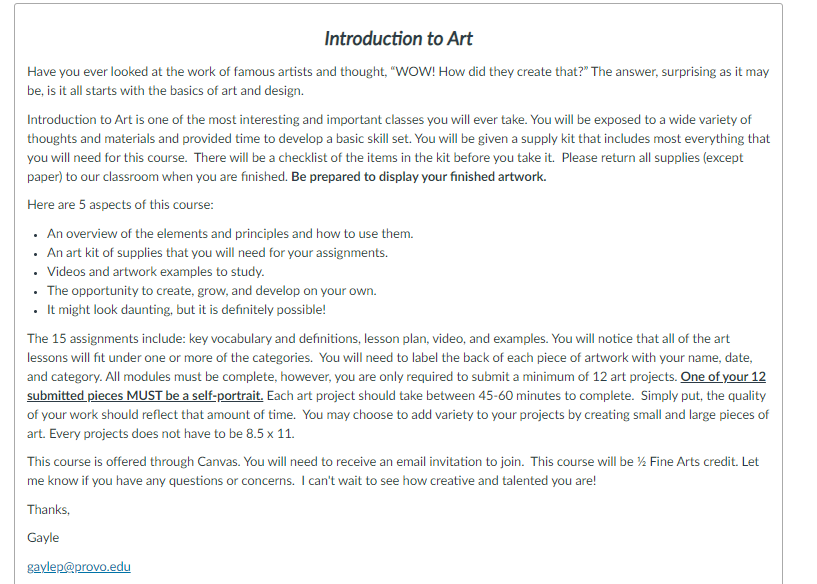 Help! I don’t know what your expectations are for the class?
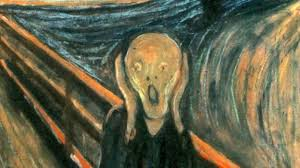 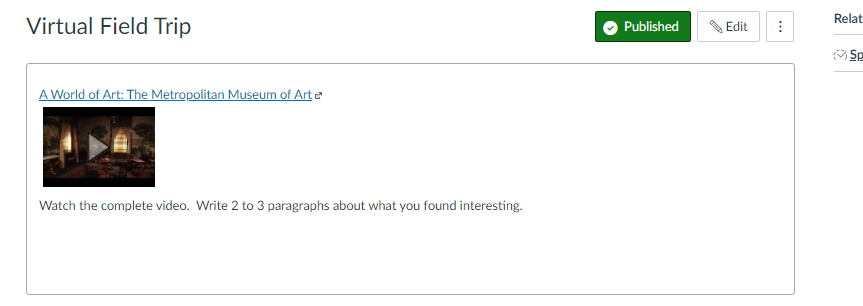 Many of my students have never been to a museum of art.  I wanted to incorporate a virtual field trip to an art museum, along with a writing component, as part of the requirements for credit in this class.
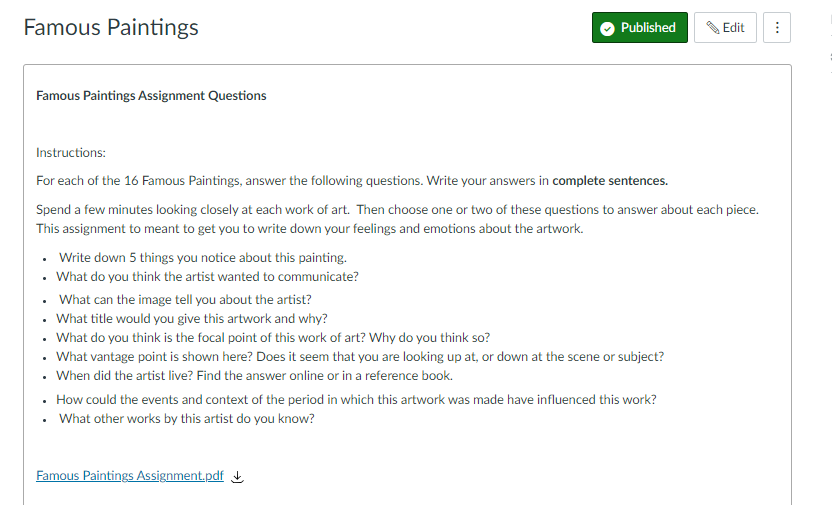 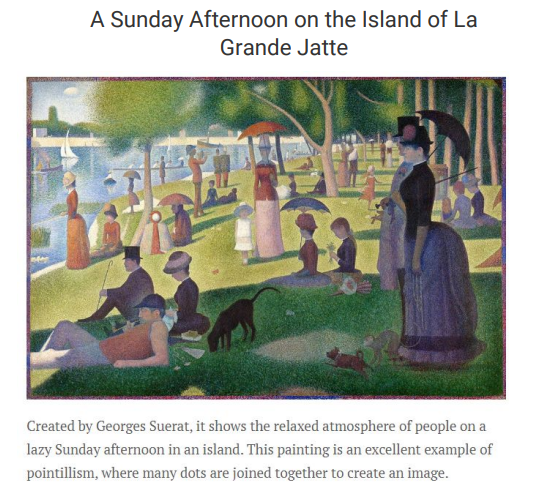 I researched what “art experts” considered to be the most famous paintings, then I assigned my students to study and write about them.
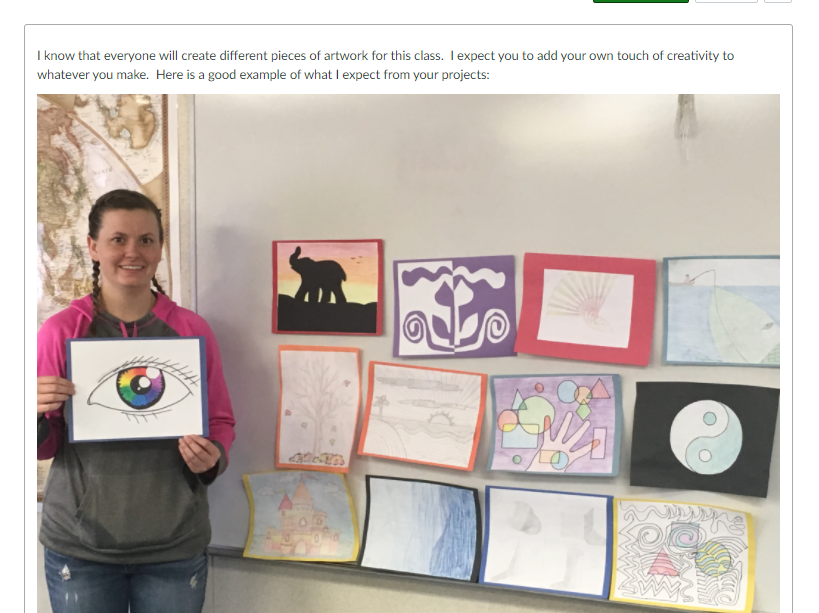 This was the first student to complete my art class!
7 Elements of Art:
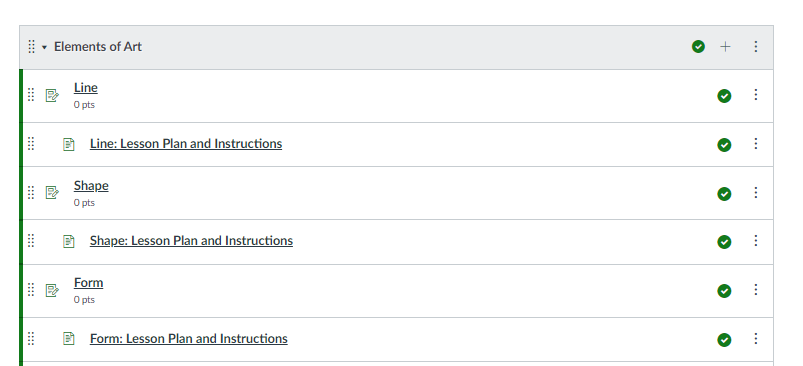 8 Principles of Art:
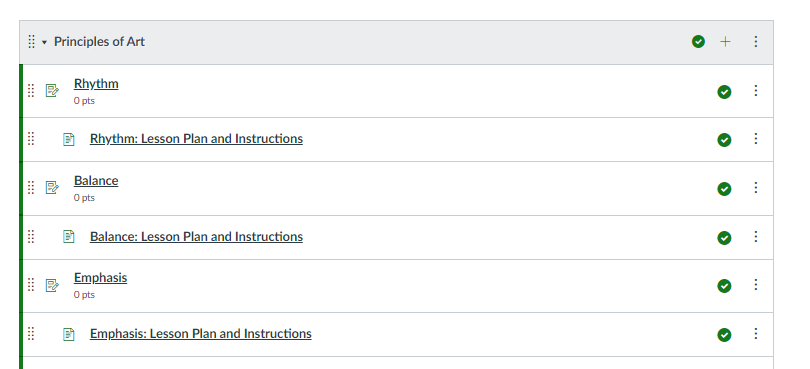 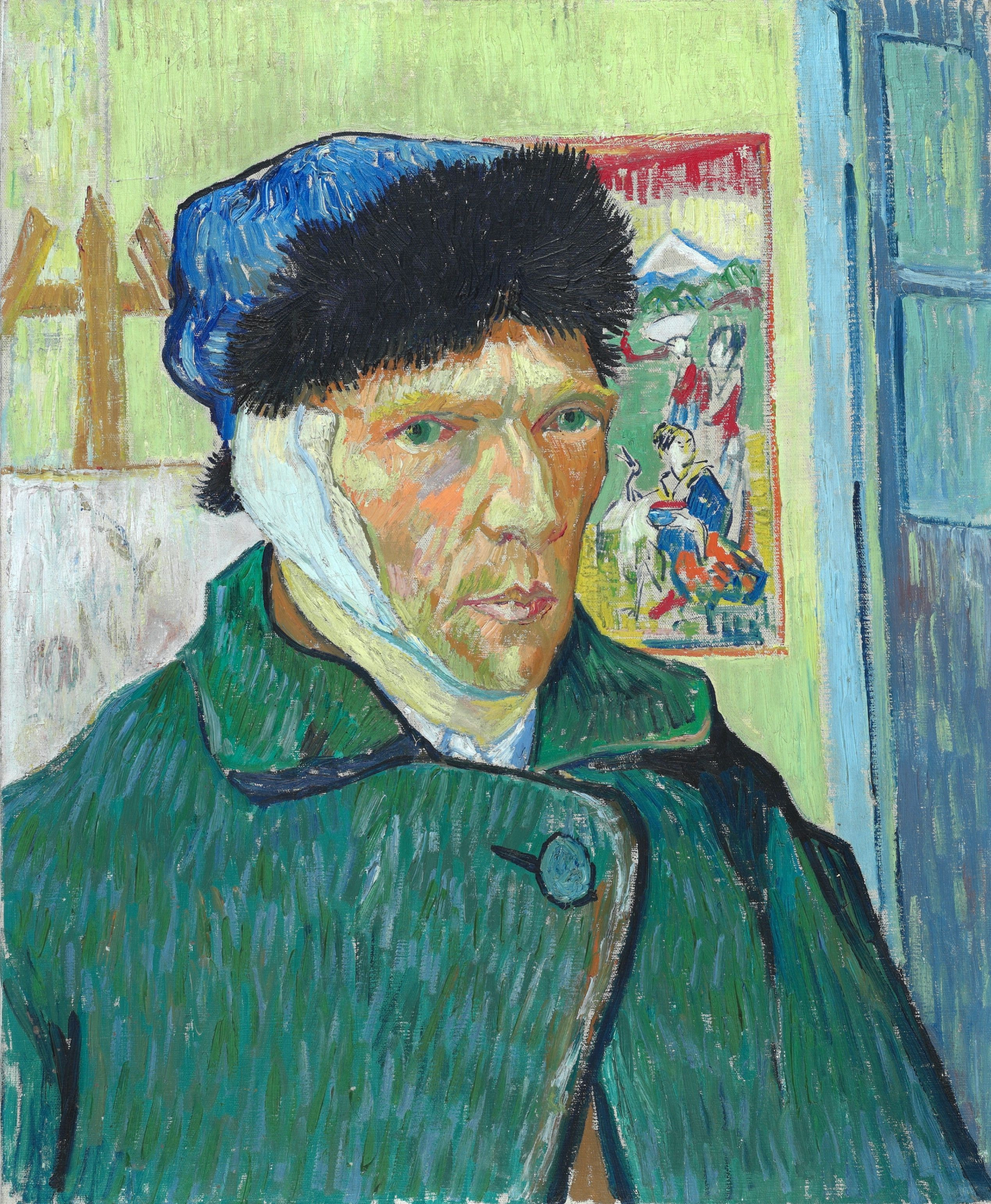 There are a total of 15 art lessons.  Students are required to turn in 12 of them.  One project must be a self-portrait.
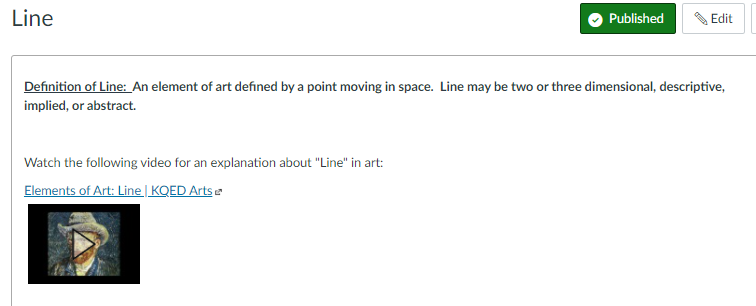 Each art lesson video is about 3 minutes long.
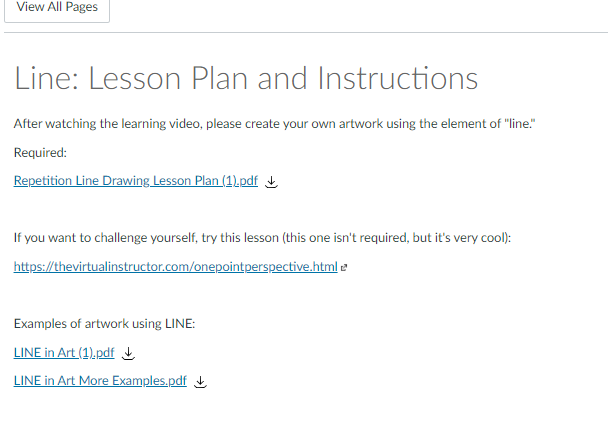 Only this one is required, the others are the challenge lesson or example pieces.
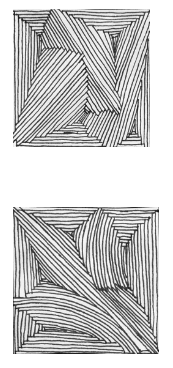 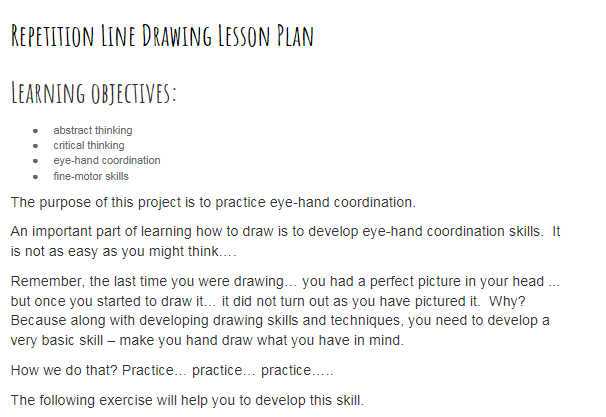 Most students have LOVED doing the art projects!
Time to wrap it up!
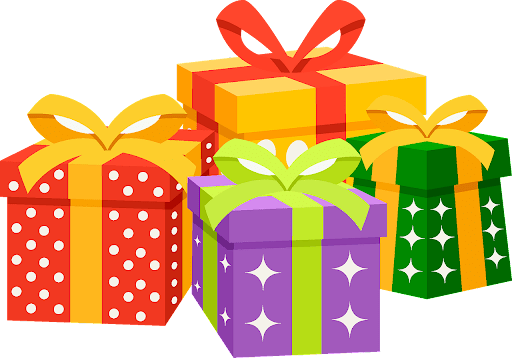 How students benefit:
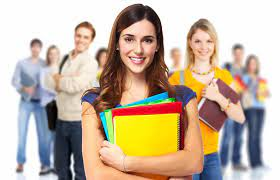 Instant feedback on quizzes
Stay better informed 
Handy class schedule
Many courses available
Accessible 24/7
Self check quizzes and tests are great instant feedback.  If the self-check quizzes have any short answer questions, the students answer those and then they are sent to my computer for grading.
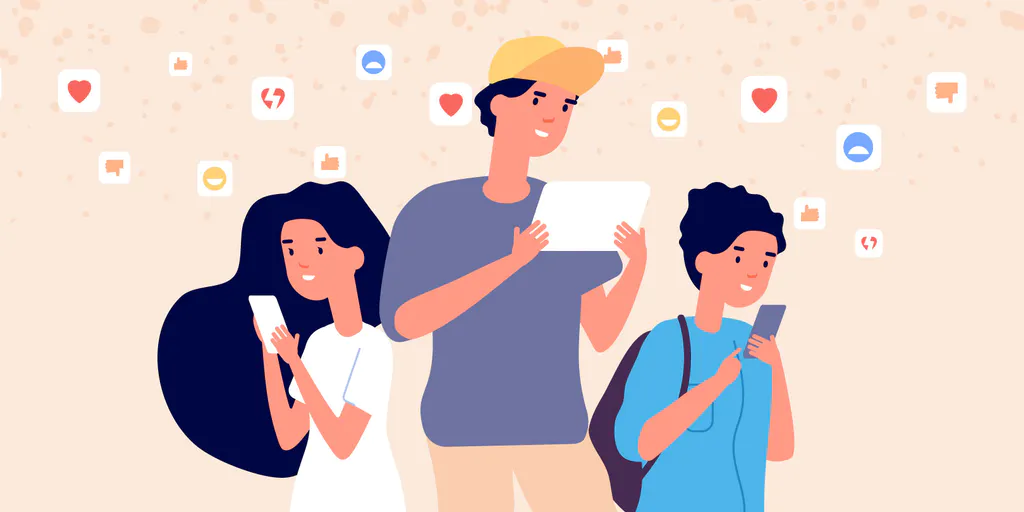 Perfect if students miss a day.  This helps them stay in the loop. 
   All components of the lesson are right there, easy to find.
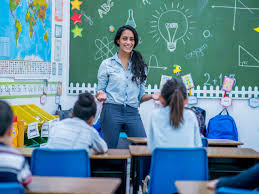 How Canvas benefits me as a teacher:
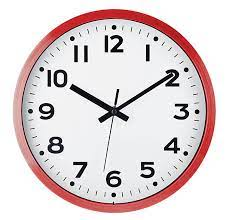 This has helped me to create lessons that fit my students’ needs now, and will save time for me in the future!
It’s a win-win!
Once the lessons are done, you can pass them around to other teachers.
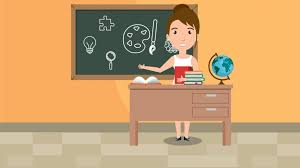 Extra stuff:
For all of my classes, I like to copy and paste the introduction & syllabus into one document, then I use it for a discussion topic on the first day of class.  

I’ve used lots of different strategies for this, such as: 
KWL
Blank paper for sketching images
Current events
Any kind of graphic organizer
Extra stuff: 

I like to use the vocabulary slides the first few days of class.  We always have a lot of students that miss those days because of testing, and this is just a little bonus info for those in attendance.  The others will get the same information as we go through the lessons.
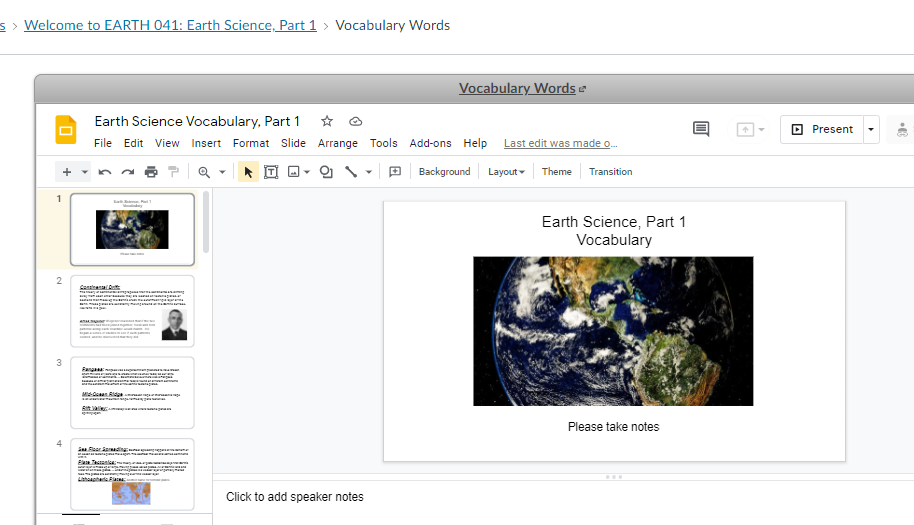 Any questions?